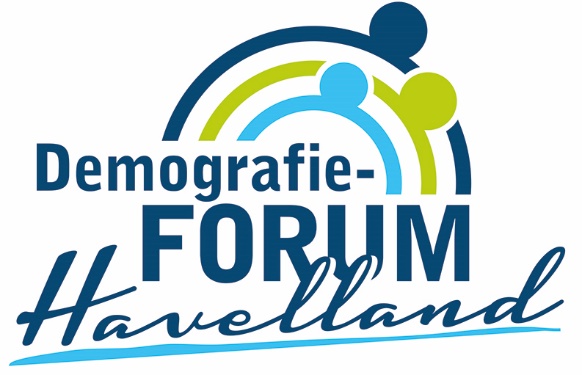 Herzlich Willkommen zu der Veranstaltungsreihe„Aus der Praxis für die Praxis“3. Praxis-Workshop
Ablauf des heutigen Workshops
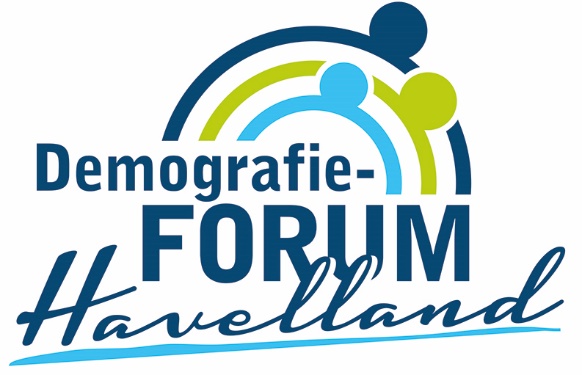 9:00 Uhr 		Ankommen/ Kaffee
9:30 Uhr		Begrüßung 
09:45 Uhr	2 Jahre Förderpraxis FRL des Demografie-Forums,  welche Neuerungen gibt es?

10:00 Uhr	Input und Aktiv-Runde - Wie überzeuge ich andere von meiner Idee?		Referent Ronald Höhner	
11:15 Uhr	Pause
11:40 Uhr	Vorstellung der Ehrenamtskoordinatorin des LK HVL und Ihres Aufgabengebietes

12:10 Uhr	Vorstellung guter Beispiele aus der Praxis
13:00 Uhr 	Verabschiedung